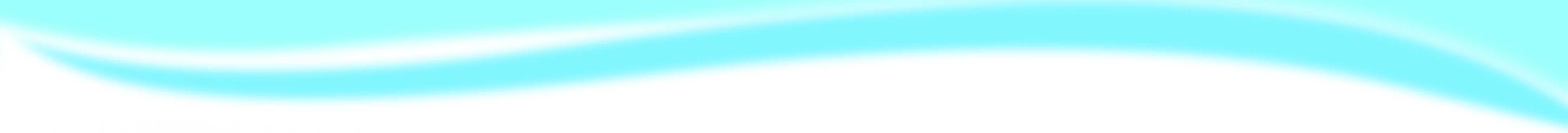 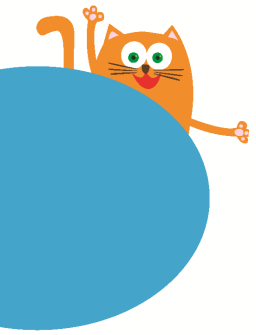 11
Small animals
第三课时
WWW.PPT818.COM
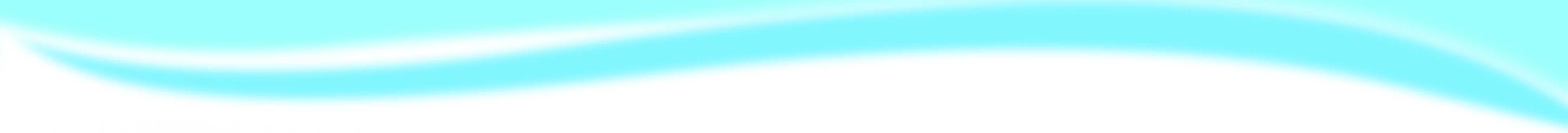 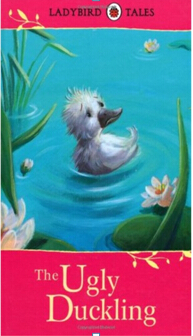 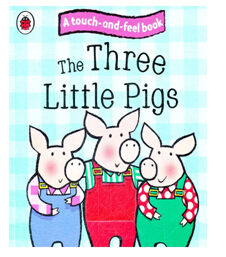 Stories about animals
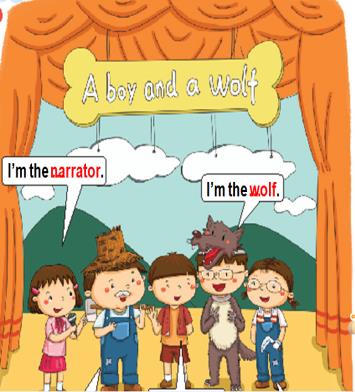 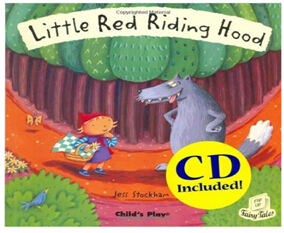 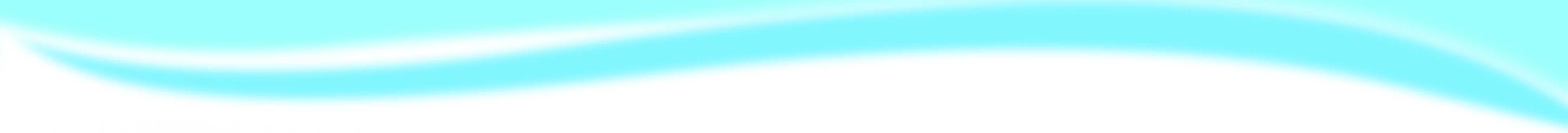 Story time
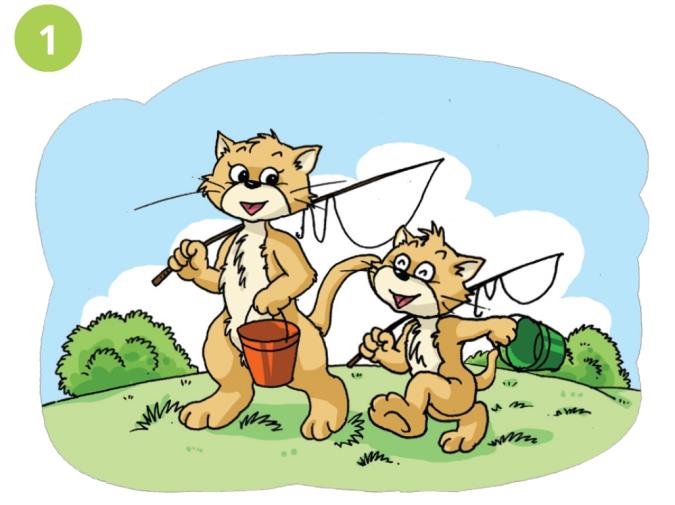 Let’s go fishing!
It is a nice day!
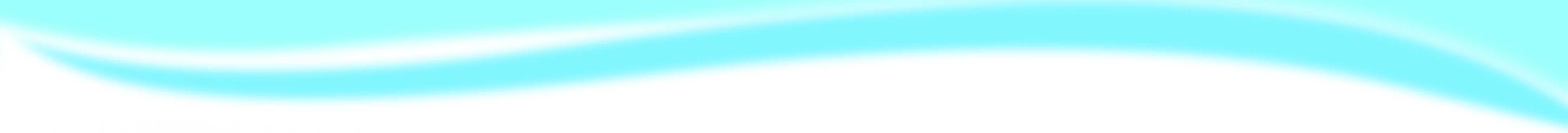 Story time
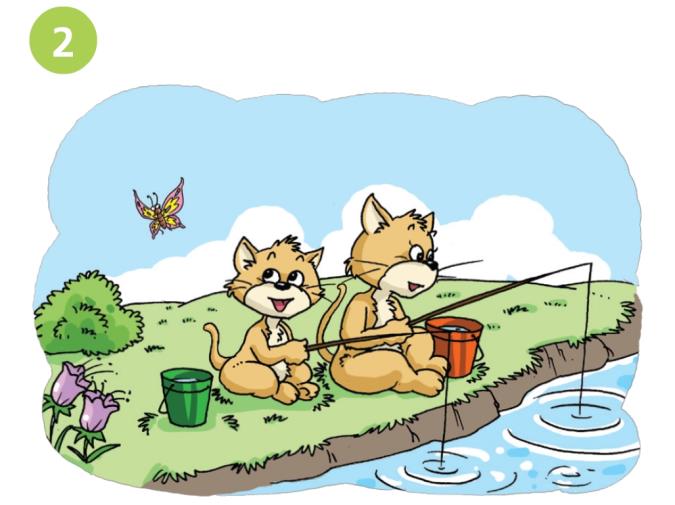 What is it,Mum?
Sh...
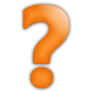 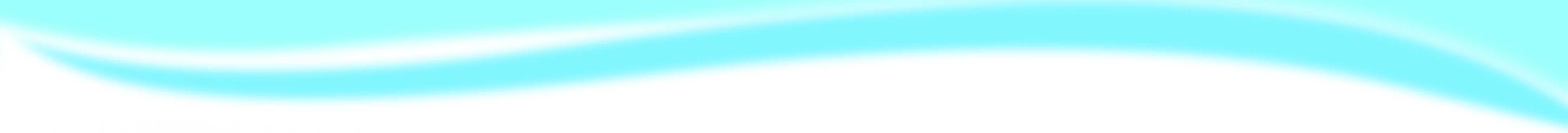 Story time
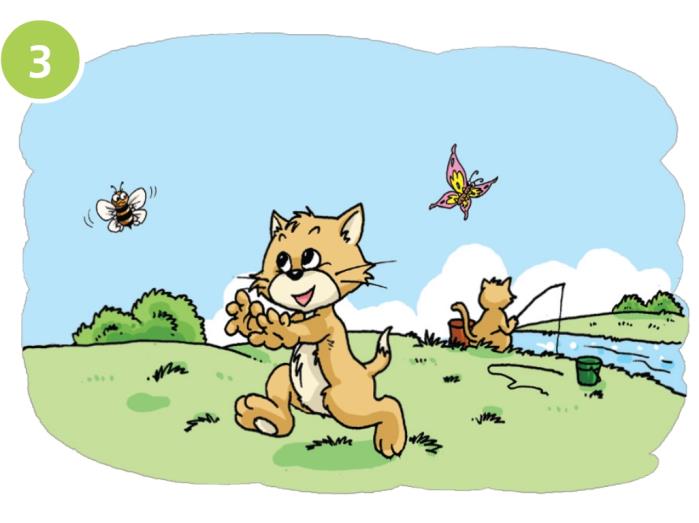 What is it,Mum?
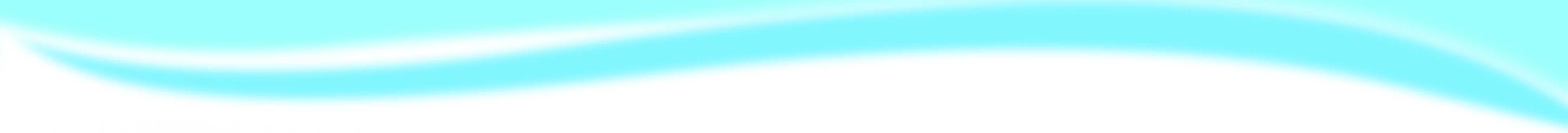 Story time
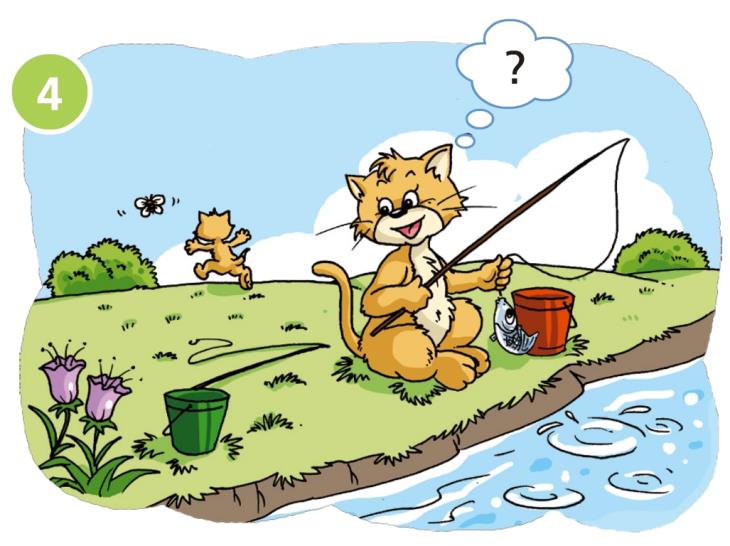 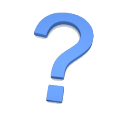 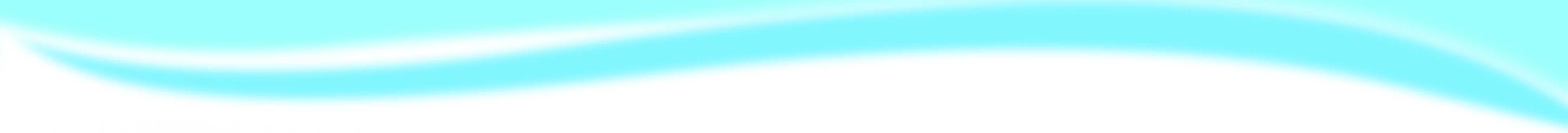 Story time
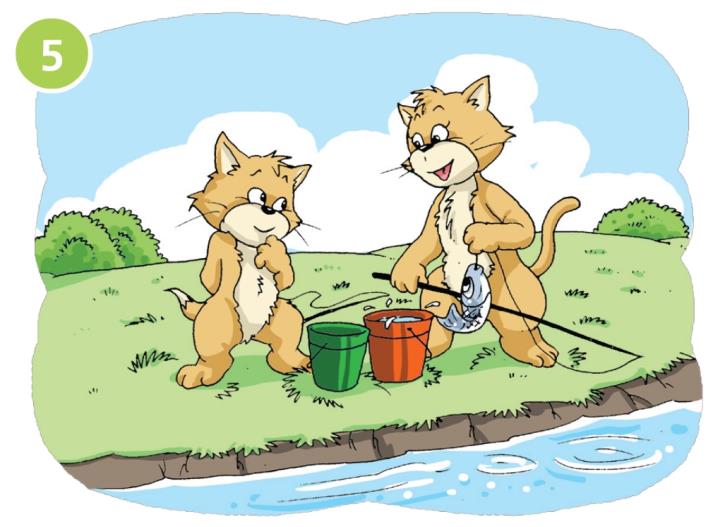 I'm sorry, Mum.
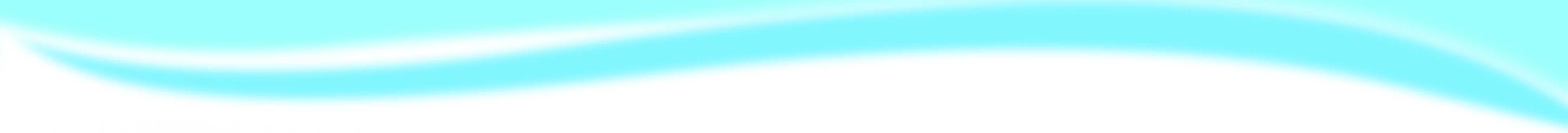 Story time
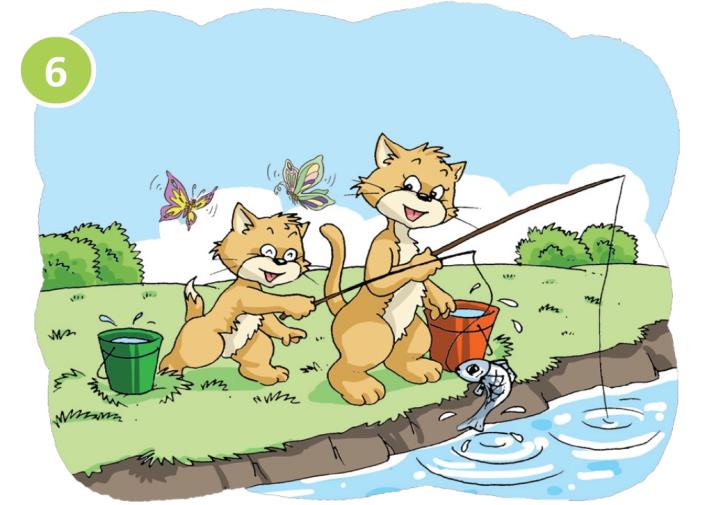 Well done!
Look,Mum!
A big fish!
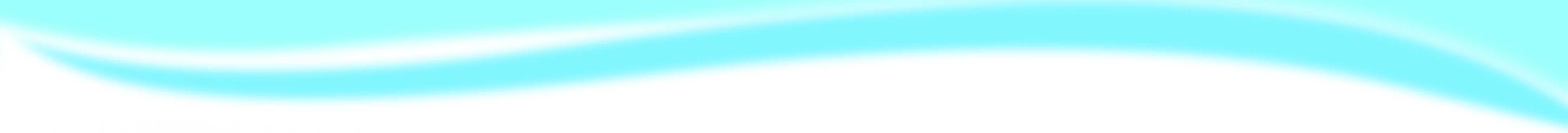 Read the story
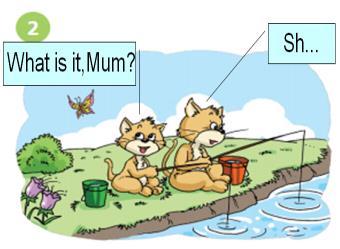 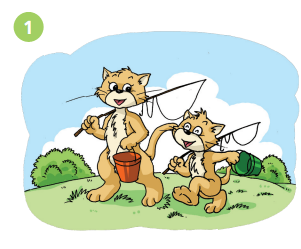 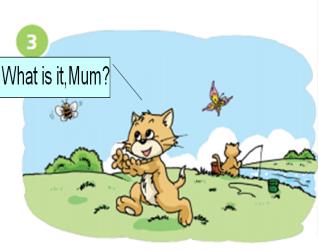 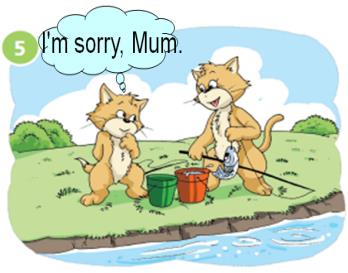 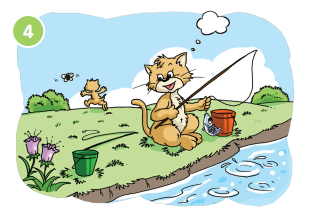 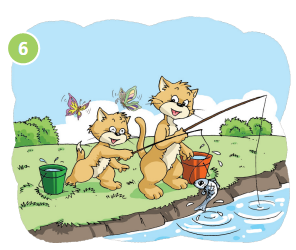 Look , Mum!
A big fish!
Well done!
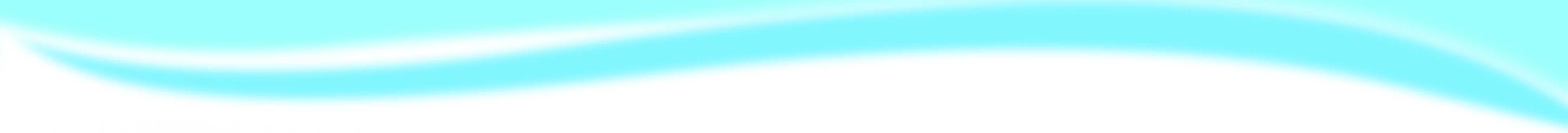 Number the story
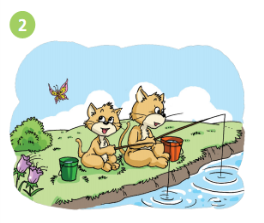 A
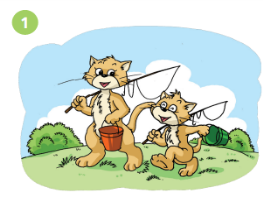 C
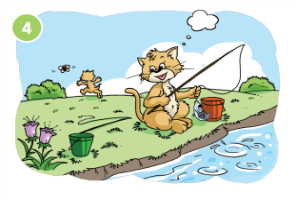 B
（  4 ）
（ 1 ）
（  2 ）
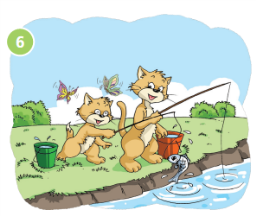 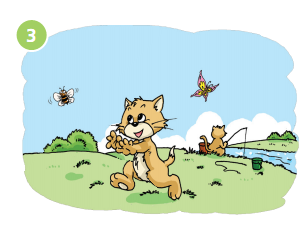 D
E
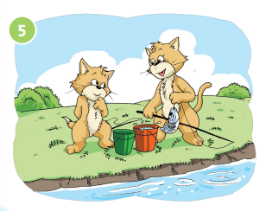 F
（  3 ）
（  6 ）
（  5 ）
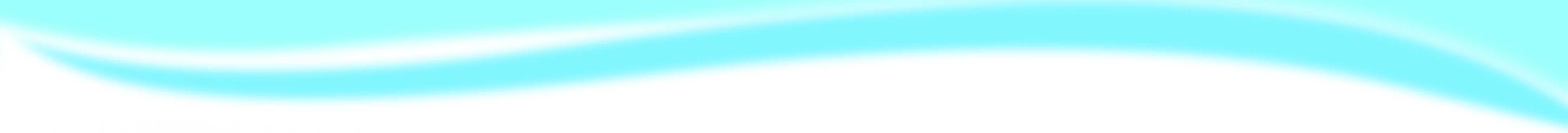 What’s  in the box ?
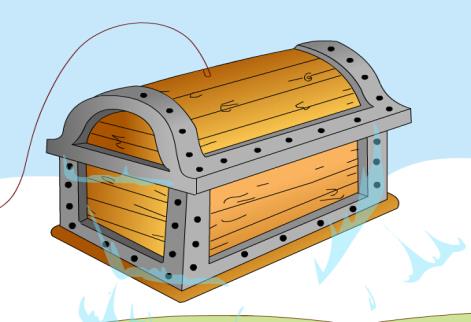 It is a /an _______.

Its_____  is _____.

Its_____ are_____.
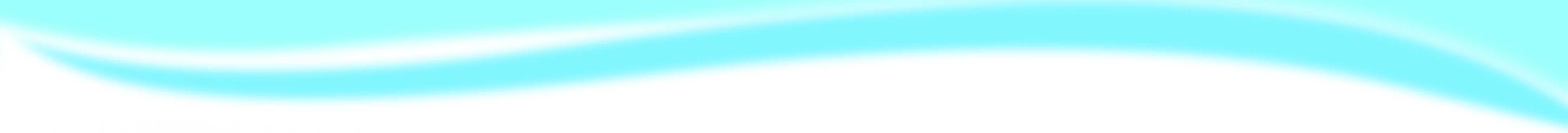 An animal book
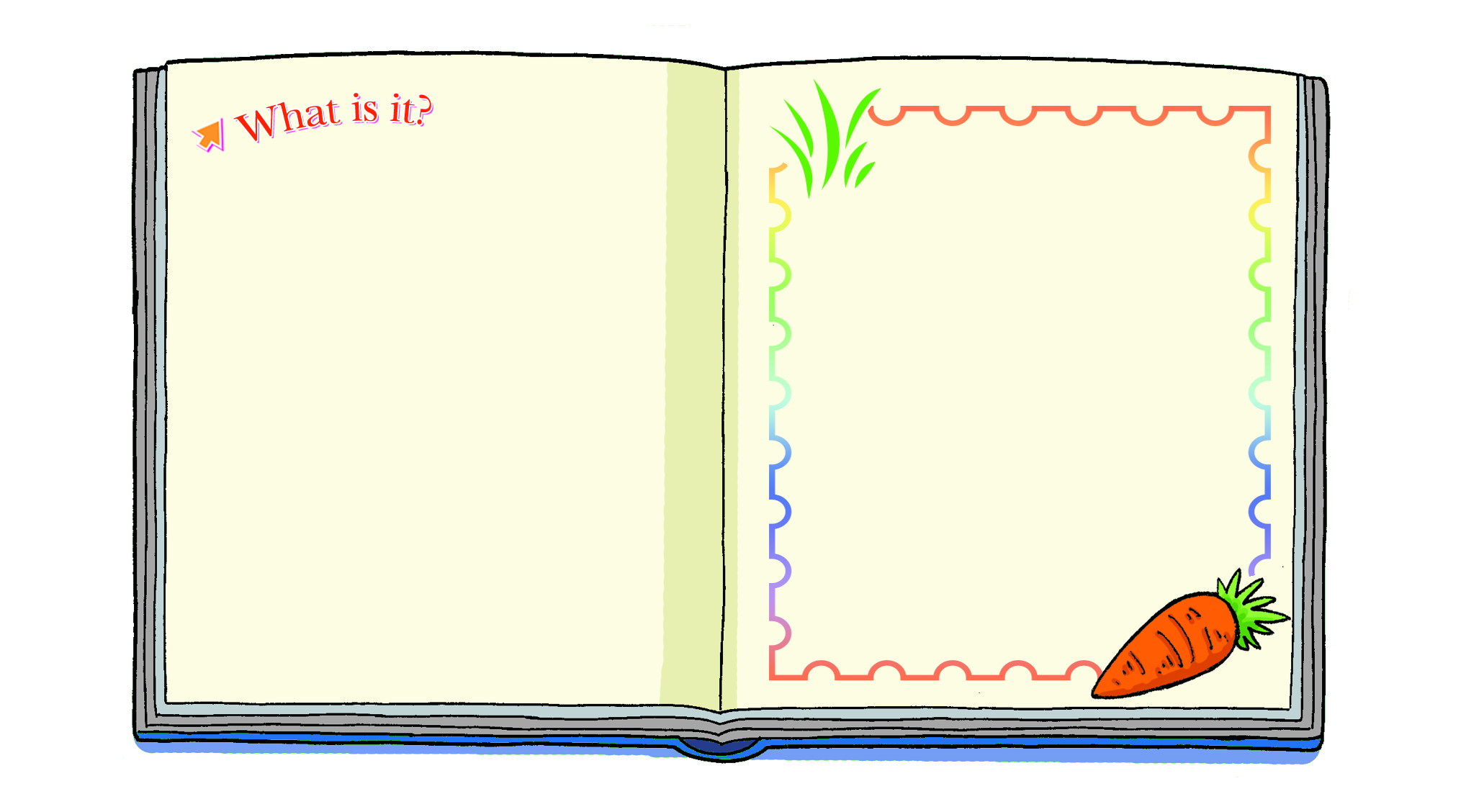 Stick a picture
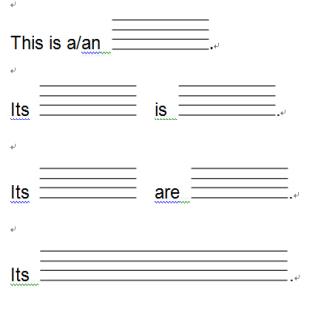 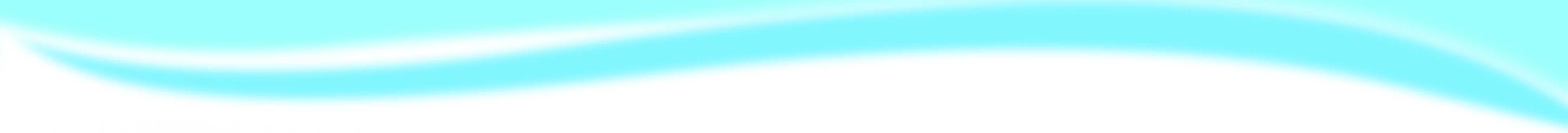 Show time
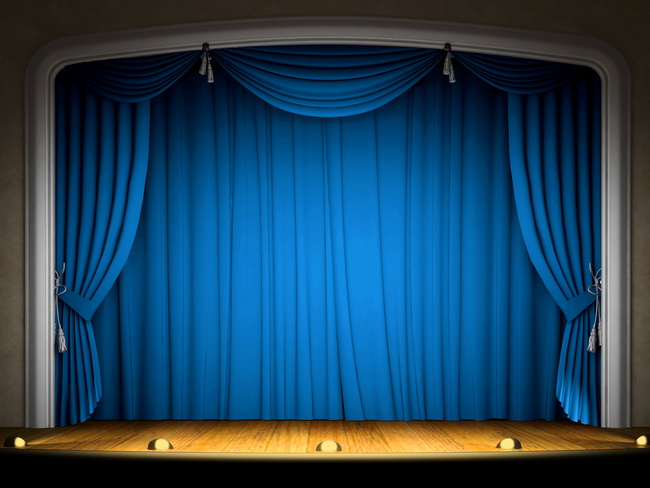 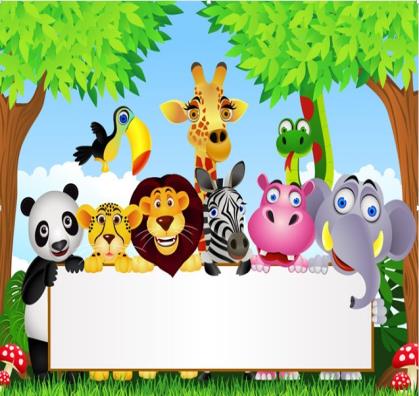 An animal book
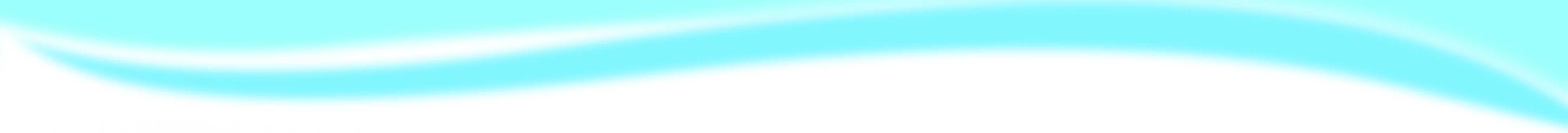 Small animals can help!
All the animals are friends!
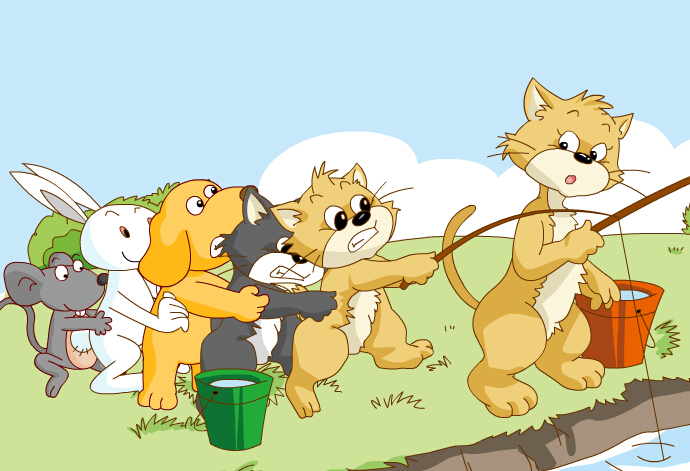 Homework
Write your story. 改一改，怎样的故事更有趣？
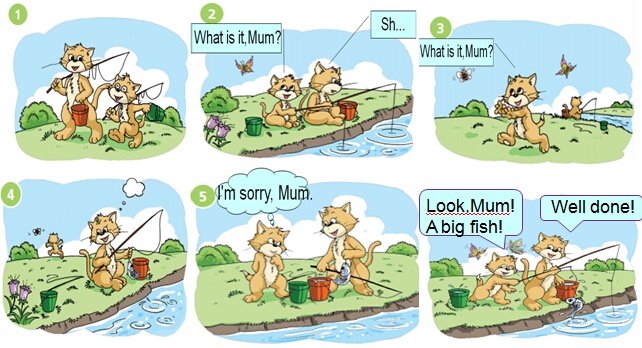 Look , Mum!
A big fish!